«Центры  речи  
В  МКДОУ
 Килачевском  детском  саду»
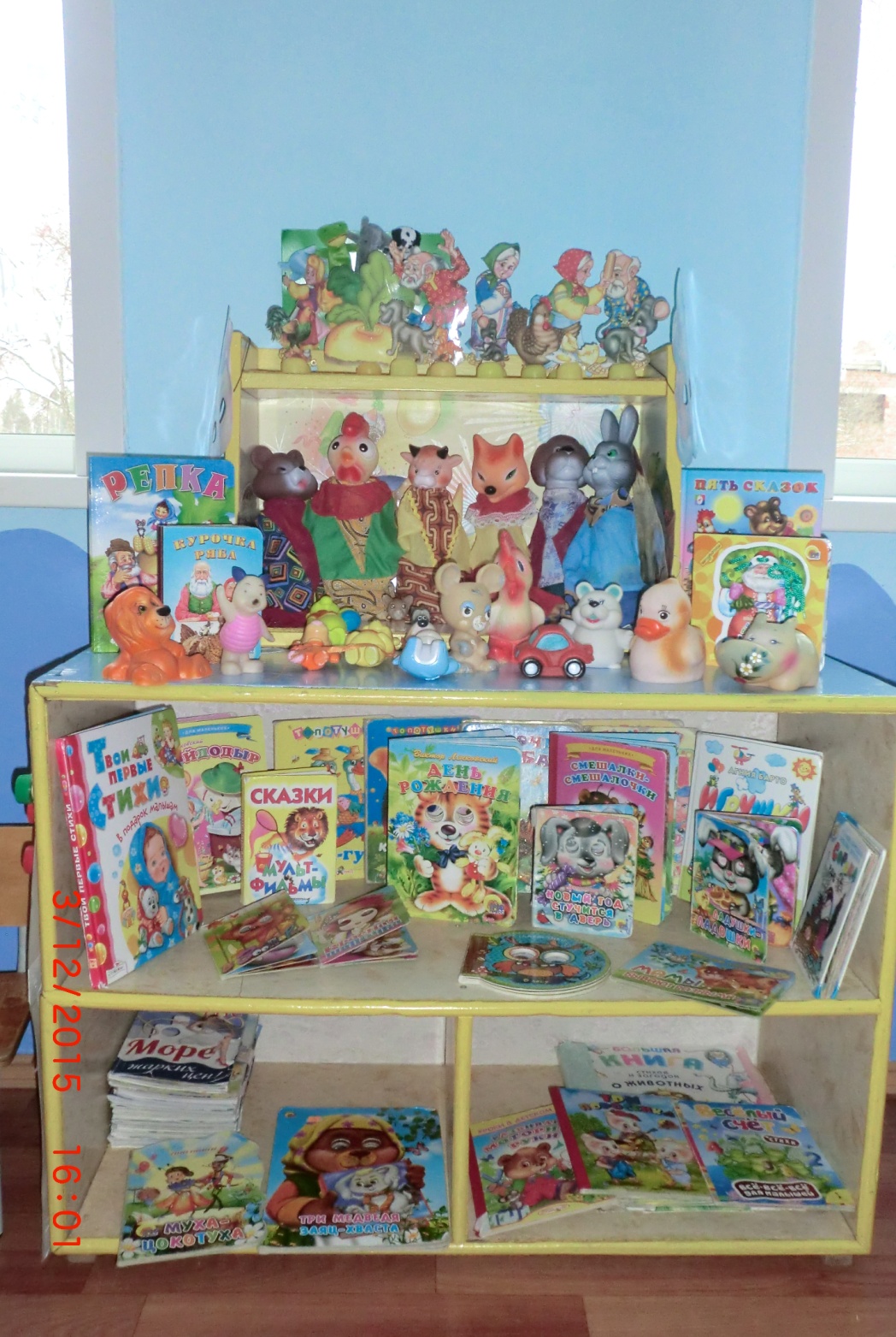 ПЕРВАЯ МЛАДШАЯ ГРУППА  воспитатель: Рысева Арменуи    Корюновна.
вторая младшая группа Воспитатель: Гарибян  Алла Корюновна.
Средняя группа. Воспитатель: Федотова Лариса Павловна.
Старшая группа. Воспитатель: Степанова Любовь Фёдоровна
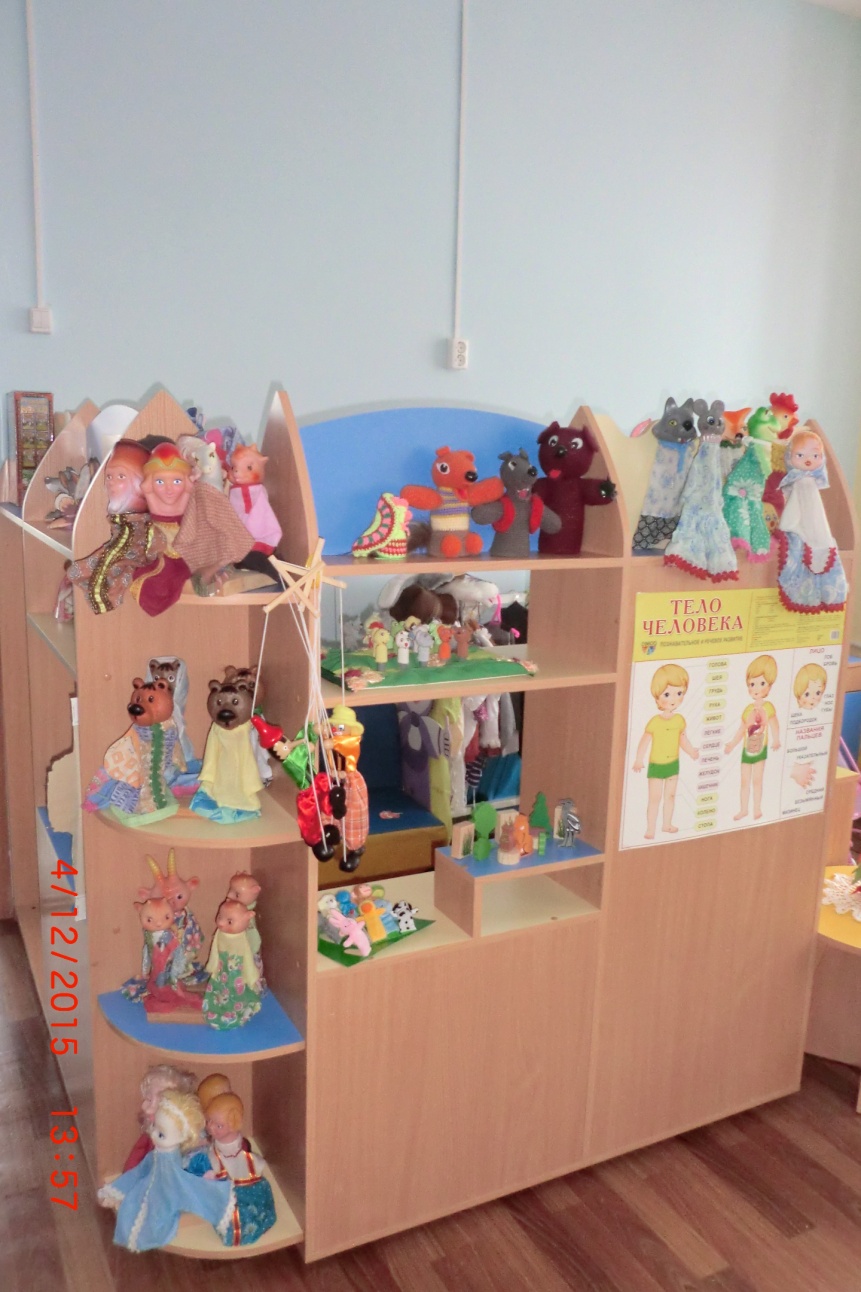 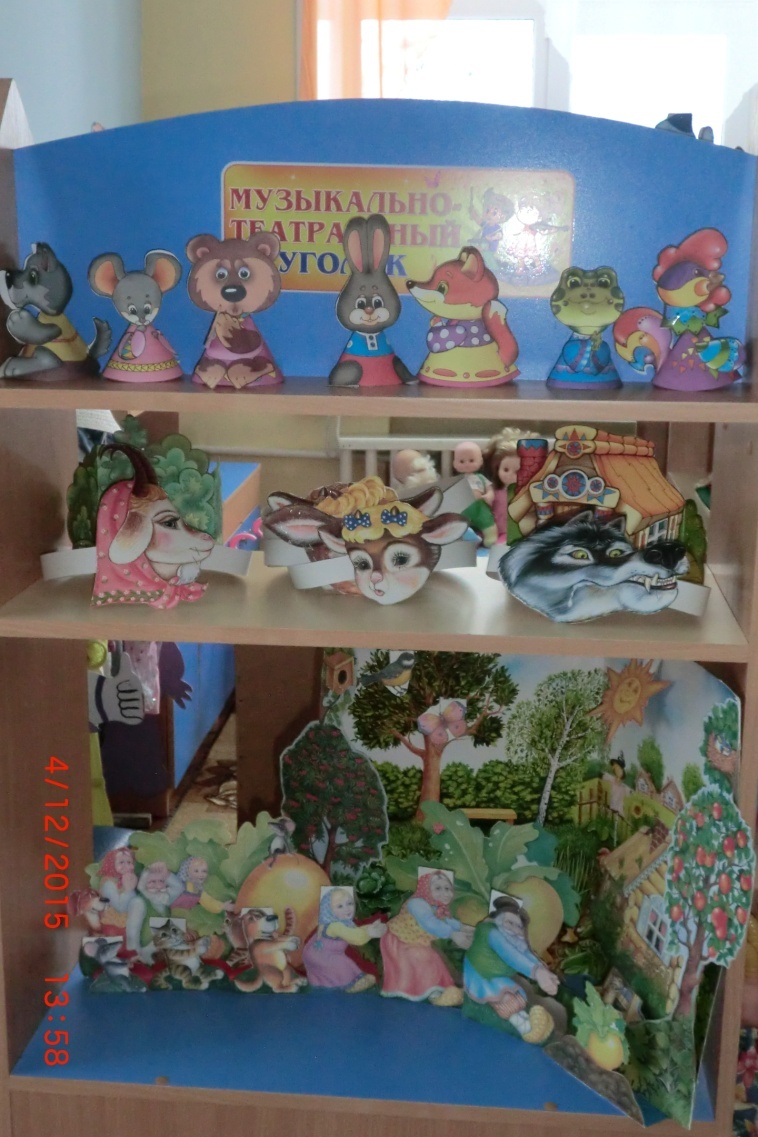 Подготовительная к школе   группа. Воспитатель: Дорохина   Юлия Владимировна